因数分解
＜例１４＞
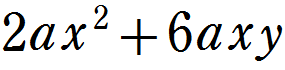 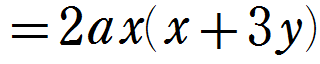 ＜例題３＞
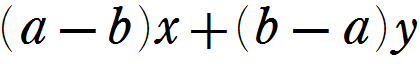 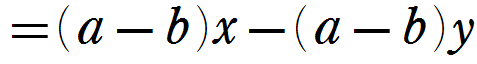 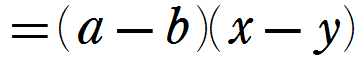 ＜例１５＞
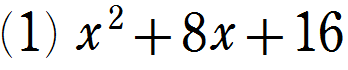 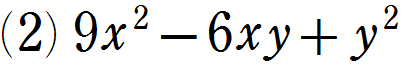 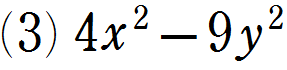 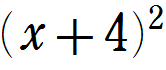 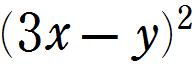 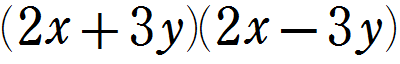 ＜例１６＞
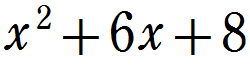 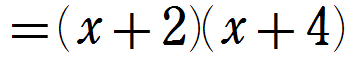 ＜例題４＞
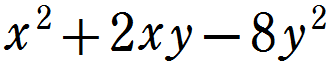 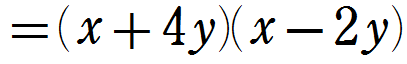 因数分解
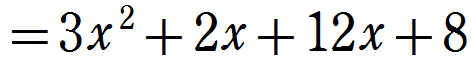 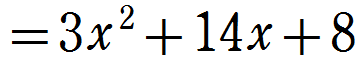 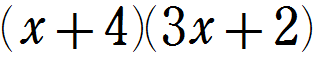 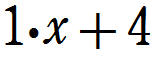 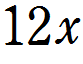 +
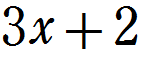 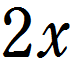 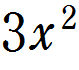 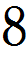 <例＞
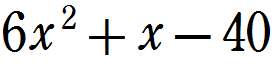 (2)
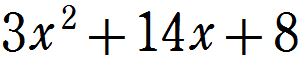 (1)
-
-
3
4
2
4
2
5
15
2
12
1
6
8
16
3
3
14
8
1
-40
6
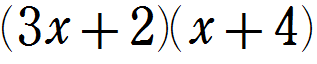 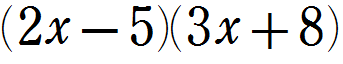 <例題５＞
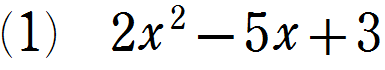 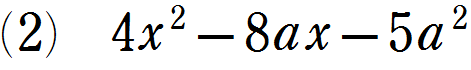 -
-
-
-
2
2
3
5
10
3
-
1
2
-
2
2
1
1
4
2
-8
-5
3
-5
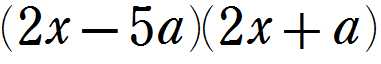 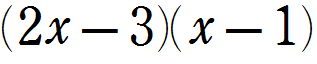 <応用例題１＞
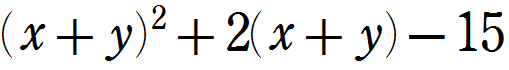 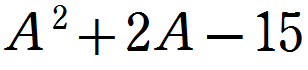 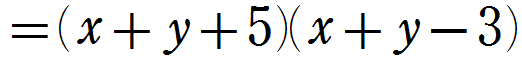 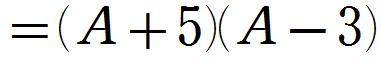 <応用例題２＞
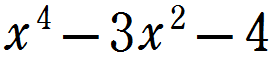 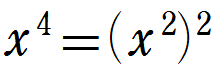 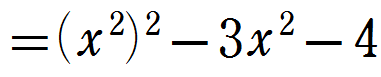 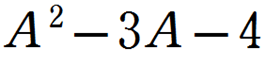 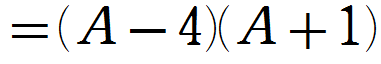 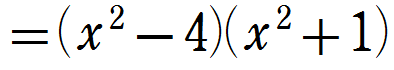 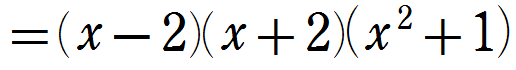 <応用例題３＞
２文字以上ある場合，
最低次の文字に着目して
降べきの順に整理する。
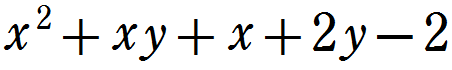 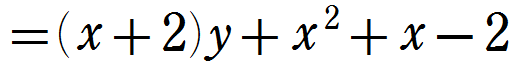 係数や定数項を因数分解する
共通因数をくくり出す
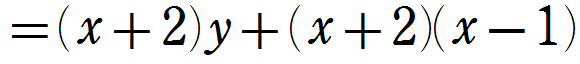 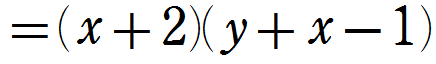 <応用例題４＞
次数が同じときは
好きな文字で整理する
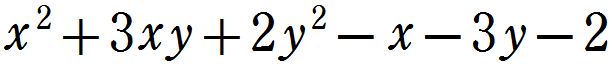 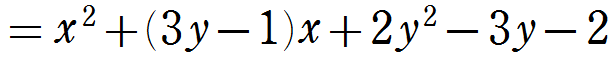 定数項を因数分解
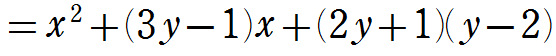 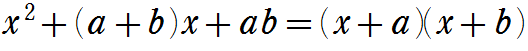 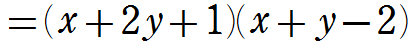 <応用例題４＞
次数が同じときは
好きな文字で整理する
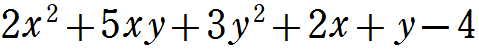 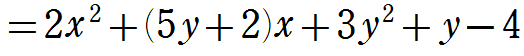 定数項を因数分解
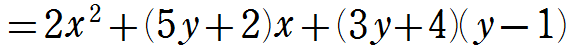 →ここからたすきがけ
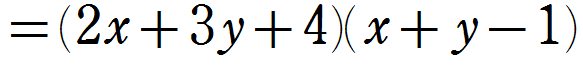 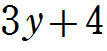 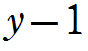 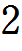 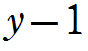 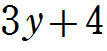 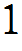 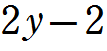 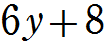 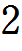 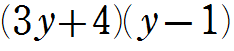 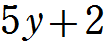 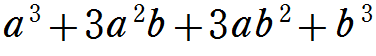 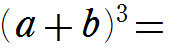 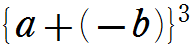 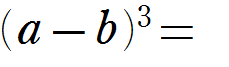 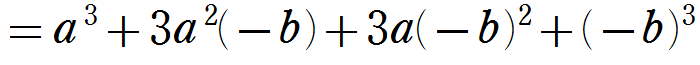 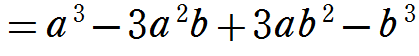 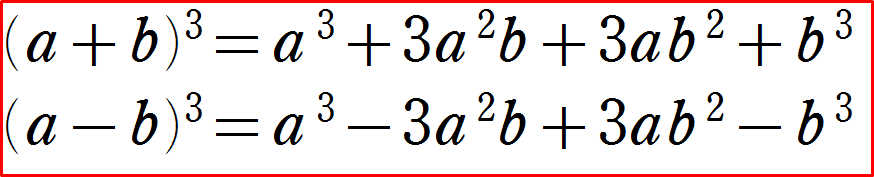 各項の次数はすべて３
<例１＞
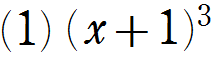 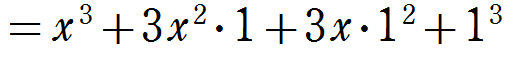 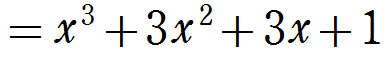 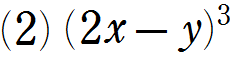 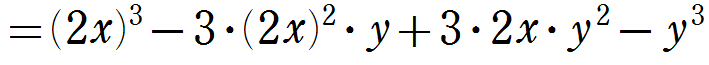 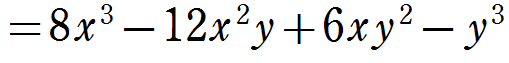 展開の公式
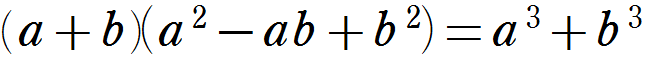 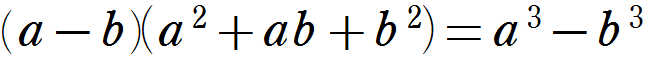 因数分解の公式
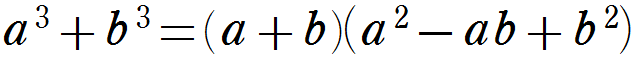 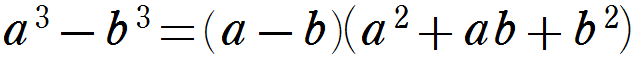 <例３＞
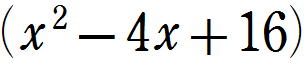 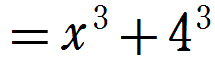 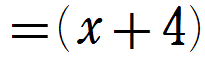 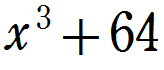 (1)
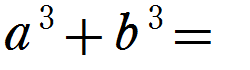 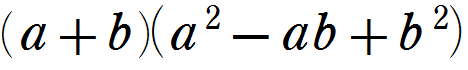 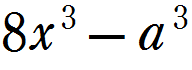 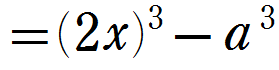 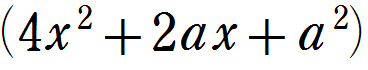 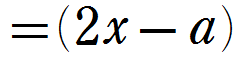 (2)
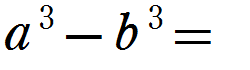 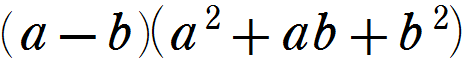